Global Online Safety Survey 2023
Parents’ and kids’ perceptions of online safety
Study methodology
Colombia
Argentina
United States
Mexico
Peru
Chile
Canada
Philippines
Brazil
Germany
Australia
France
Italy
United Kingdom
Singapore
India
Web survey, Teens, Parents of 6–17-year-olds, Other Adults
16 countries, N=16,222
Timing: August 16-Sep 27, 2022
Changes in wave 7
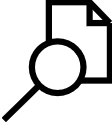 Theme 1: Online civility deteriorated during the pandemic
Adults (38%) were more likely to reportcivility was bad in their country compared to teens (30%)
Among adults, more females (40%) than males (36%) said civility was bad
More Millennials and Gen X (40%) said civility was bad compared to Gen Z and Boomers (30%)
Regionally, APAC geos reported the highest marks for good civility (43%) and the lowest bad civility (16%). This was in stark contrast to LATAM and Western Europe which had bad civility ratings of 44% each
12-point jump since 2020
Neutral
Bad
Good
Base: Total N=16,222
Q1. How would you rate the overall state of online civility in your country? By online civility we mean people’s interactions online are courteous, reasonable and respectful is it?
Theme 2: Parents & teens used multiple safety tools& actions
Parents of 6-12 used 2 more ways to protect their children than parents of teens
9
7
6
3
QST1. Here are some different safety features you can use online to keep yourself safe or deal with people or content that you feel is inappropriate or makes you uncomfortable.  Let us know if you are aware of any of these features and have used any of them.
QP2. Please tell us all ways you monitor and guide your children's online activities and usage
QP3. Please tell us all the parental controls or other platform-provided safety tools you currently use to help keep your children safe online
QT2. Please tell us all the ways you try to keep yourself safe online
Theme 3: There was strong support for moderation of illegal & harmful content
Respondents reported feeling most strongly about content moderation on the following platforms:
Expected level of content moderation
(average across all platforms)
Social media
Video-sharing
Illegal & harmful content
Illegal content only
Demand for content moderation was slightly lower on these platforms:
Low to none
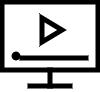 85%
Cloud Storage
Email
Gaming
Base: Those using each platform, N=11,050-14,898
QS3: How do your expectations change about how actively companies try to limit and or remove illegal and harmful speech change depending on the type of platform that you are using?
Theme 4: Most were unaware of Government efforts to protect users safety online
I feel our government’s actions around online safety will help reduce risks on online platforms
Almost two-thirds were unaware of their government’s efforts
% completely agree, a lot, a little
Those who were aware of governments’ efforts had more faith they could help reduce risks online
Respondents had more faith in online platforms than government to help reduce the risks and threats to users
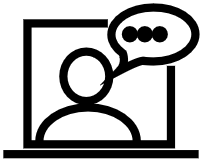 G1. Are you aware of any efforts by your country’s government to protect your safety online?
Online risks
69% reported experiencing a risk in the past year
Parents significantly underestimated their teenager’s exposure to risks
12-pt. gap
Base: Total, N=16,222
Q2. Which, if any, of these have you [parent version: Your children] experienced in the last year ONLINE using the Internet on your phone, tablet, or any other device? Select all that apply
The single most common risk was misinformation, disinformation, followed closely by personal attacks
The single most prevalent risk reported was misinformation or disinformation (51%), followed closely by Personal Risks (45%). One-quarter report Sexual Risks, with Child sexual exploitation and abuse the least reported risk (9%) 
Parents of younger children (6-12) reported higher levels of risk than parents of teens 13-17 on Cyberbullying, harassment or abuse (21%, 17%)
Base: Total, N=16,222
* Example: Mis or disinformation about Covid vaccines
Q2. Which, if any, of these have you [parent version: Your children] experienced in the last year ONLINE using the Internet on your phone, tablet, or any other device? Select all that apply
Parents of teens underestimated every risk their teenager might have been exposed to
The most underestimated risks were: 
Hate speech
Threats of violence against themselves or others
Misinformation or disinformation
Suicide & Self-harm content
Base: Total Sample, Teens N=8007 
Parents of 13-17 N=1,898
Q2. Which, if any, of these have you [parent version: your children] experienced in the last year ONLINE using the Internet on your phone, tablet, or any other device? Select all that apply
Sexual & personal risks caused the most worry
Almost four in ten worried about Cyberbullying, harassment or abuse which was the single highest risk for teens and parents
Parents of young children 6-12 and teens 13-17 shared similar levels of worry across the different risks. Child sexual exploitation and abuse is the one risk where parents of younger children have elevated concerns compared to parents of teens 13-17 (45% vs. 36%)
Teens are more worried than parents about cyberbullying and threats of violence
Base: Total, N=16,222
Q5.7. Whether you have experienced them or not, which online risks worry you the most? Select up to three risks
What parents & their teens worried about variedby risk
What parents worried about more than teens 
Sexual solicitation
Suicide & self-harm content
Child sexual exploitation & abuse
What teens worried about more than parents
Threats of violence towards themselves or others
Base: Total, N=16,222
Q5.7. Whether you have experienced them or not, which online risks worry you the most? Select up to three risks
Loss of trust was the most common consequenceof risks
Like risks, parents underestimated consequences experienced by their teenage children. The biggest gaps between what teens and their parents reported were:
Loss of trust (44% vs. 34%)
Felt lower self esteem (31% vs. 24%)
Lost a friendship/relationship (27% vs. 21%)
The number of consequences presented to respondents this year was halved compared to Wave 6. However, among those asked, the rank order of consequences was essentially the same except for “Life became more stressful” (ranked higher) and “Personal reputation was damaged” (ranked lower)
Base: Reported a risk, N=11,184
Q9. Did any of the following happen to you as a consequence of risks that you experienced online in the past year? Select all that apply
Teen Girls experienced and worried more about sexual risks, and self harm
Teen boys more concerned with misinformation and violence
Teen girls worry more about sexual risks, cyberbullying, and self-harm
Teen girls experience more sexual risks and self harm content
Base: Teens 13-17, N=8,007
Q5.7. Whether you have experienced them or not, which online risks worry you the most? Select up to three risks
80% of LGBTQ+ experienced a risk
13% Identified as LGBTQ+, N=2,095
Who identified as LGBTQ+
14% Teens
19% Young adults 18-24
10% Other adults 25-64
Biggest gaps
Base: Total N=16,222
Q21: Do you identify as a member of the LGBQT+ community?
Safety tools & child safety actions
Private accounts & reviewing friends & follow requests were the most used safety tools
Awareness of at least one safety tool was nearly universal at 98%
On average, respondents reported using over three safety tools
Unsurprisingly, parents of younger children 6-12 (4.4), on average, reported using more safety tools than parents of teens (3.5) and other adults (2.9)
Have used
Know about, not used
Didn’t know about tool
Base: Total sample, N=16,222
QST1. Here are some different safety features you can use online to keep yourself safe or deal with people or content that you feel is inappropriate or makes you uncomfortable. Let us know if you are aware of any of these features and have used any of them.
91% of parents took at least one child safety action
Parents of younger children 6-12 were much more likely to take child safety actions to monitor and guide their children’s online activities compared to parents of teens. This held true for all actions except using activity reports
On average, parents of 6-12 took 4.2 actions compared to parents of teens (3.2)
Child safety action
% used
Base: Parents of 6-17, N=3,188
QP2. Please tell us all ways you monitor and guide your children’s online activities and usage. (select all that apply)
81% of parents used at least one parental safety tool
Parents of younger children 6-12 were much more likely than parents of teens to employ platform-based safety tools. This held true across all safety tools used
On average, parents of 6-12 used 4.4 tools compared to parents of teens (3.5)
One quarter of parents of teens have not set up any platform based parental control tools
% used
Base: Parents of 6-17, N=3,188
QP3. Please tell us all the parental controls or other platform-provided safety tools you currently use to help keep your children safe online (select all that apply)
Parents said safety tools were effective
Review of friend/follow requests (75%) and limits to online spending (73%) were deemed most effective
On average, parents of younger children 6-12 had greater faith in the effectiveness of safety tools (68%) than parents of teens (62%)
Message filtering was the only safety tool both groups of parent rated equally effective
% Agree completely, a lot tool was effective
Base: Parents of 6-17, N=3,188
QP3a. How much do you agree or disagree that using parental controls or other platform-provided safety tools have been effective in keeping your children safer online?
[Speaker Notes: Range of effectiveness scores was somewhat narrow (between 57-72)]
Barriers to safety tool adoption
Lack of awareness, Less necessary for teens
87% of these were parents of teens
Base: Other adults who don’t use safety tools, N=733
Base: Parents who have not yet set up any safety tools, N=608
QST2b. Please tell us the reason why you don’t currently use any of these safety features? Select all that apply
P3b: Please tell us the reason why you don't currently use any parental controls or other platform-provided safety tools
Teens protect themselves by limiting access to messages & content
Teen girls were more likely to take safety actions
Base: Teens 13-17, N=8,007
Base: Teens 13-17, N=8,007
QT2. Please tell us all the ways you try to keep yourself safe online. (select all that apply)
Teens said limiting access was most effective for keeping them safer online
The effectiveness ratings teens gave for limiting access mirrored ratings given by parents
Female teens reported greater effectiveness than males across all methods except for…
I set up my account so only people that I have approved can message me
I regularly report illegal or harmful content using the online reporting tools on a platform
Agree completely, a lot
Disagree completely, a lot
Base: Teens 13-17, N=8,007
QT2a. How much do you agree or disagree that the methods you use to keep yourself safer online are effective?
Parents & teens are engaged with the topic of online safety
59% of parents said they regularly check in with their children about online activities
Age of the child drove predictable differences on safety practices between parents of younger vs. older children. Parents of 6-12 were more likely to…
Regularly check-in (65% vs. 55%)
Agree that parental software controls were effective (48%, vs. 41%)
Agree that Parental rules and restrictions were effective (53% vs. 43%)
Parents of teenagers had greater trust in their children to act responsibly online (41% vs. 32%) than parents of younger children
Agree completely, a lot
Disagree completely, a lot
Base: Parents, N=3,188
QP1. How much do you agree or disagree with the following statement?
60% of teens talked with someone after experiencing a risk
Base: Teens reported a risk, N=5,912
Base: Teens talked to someone, N=3,538
Qtalk. You mentioned that you experienced incidents online in the last year. After what happened to you, did you talk with or seek help from anyone?
Teens were more likely to talk with parents about higher incidence risks
Teens least likely to talk with parents about…
Base: Teens talked to someone, N=3,538
Qtalk. You mentioned that you experienced incidents online in the last year. After what happened to you, did you talk with or seek help from anyone?
Teens were more likely to talk with parents about higher incidence risks
Base: Teens talked to someone, N=3,538
Qtalk. You mentioned that you experienced incidents online in the last year. After what happened to you, did you talk with or seek help from anyone?
57% of teens reported their parents don’t need to actively monitor them online
Agree completely, a lot
Disagree completely, a lot
45% of teens said they regularly talk to their parents about online activities and problems
23% reported that parental software controls, tools and rules infringe on teens’ privacy. However, this was balanced by a slightly higher proportion (26%) who disagreed with that statement
Base: Teens 13-17, N=8,007
QT1. How much do you agree or disagree with the following statement?
Parents had slightly more confidence in software controls than teens
Agree completely, a lot
Agree completely, a lot
Agree a little, neither agree or disagree
Agree a little, neither agree or disagree
Disagree completely, a lot
Disagree completely, a lot
Base: Parents of 13-17, N=1,898
Base: Teens 13-17, N=8,007
QP1. How much do you agree or disagree with the following statement?
QT1. How much do you agree or disagree with the following statement?
Online platforms & content moderation
Online platforms used
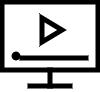 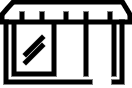 Base: Total N=16,222
QS1. Which of the following types of online platforms do you use?
There was strong support for moderation of illegal & harmful content
Respondents reported feeling most strongly about content moderation on the following platforms:
Expected level of content moderation
(average across all platforms)
Social media
Video-sharing
Illegal & harmful content
Illegal content only
Demand for content moderation was slightly lower on these platforms:
Low to none
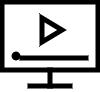 85%
Cloud Storage
Email
Gaming
Base: Those using each platform, N=11,050-14,898
QS3: How do your expectations change about how actively companies try to limit and or remove illegal and harmful speech change depending on the type of platform that you are using?
63% expected restrictions on illegal & harmful content on social media & video sharing platforms
Expectations on content restrictions by type of Platform
No restrictions (1-3)
Illegal content only (4)
Illegal & harmfulcontent (5-7)
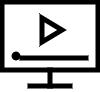 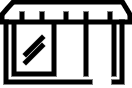 Social media & Video sharing (63%) were expected to have the highest restrictions
Marketplace (30%) was highest on illegal content only
Cloud storage (20%) was highest on no restrictions
Base: Those using each platform, 
N=11,050-14,898
QS3: How do your expectations change about how actively companies try to limit and or remove illegal and harmful speech change depending on the type of platform that you are using?
Desired content moderation varied by parent status & gender
Parents of 6-17 wanted the highest levels of content moderation,8-points higher than Other adults
This was especially true for Gaming (+9), Messaging (+8), and Video sharing platforms (+7)
Adult females agreed more strongly than male adults about the need for the moderation of harmful content. This was also true for female teens vs. male teens, but to a lesser degree. Adult females felt most strongly about these platforms:
Gaming (+11), Video sharing (+11), Messaging (+10) and Social media (+10)
Average across all platforms
No Restrictions
Illegal content only
Illegal and harmful content
QS3: How do your expectations change about how actively companies try to limit and or remove illegal and harmful speech change depending on the type of platform that you are using?
Government & online safety
Most were unaware of government efforts to protect users safety online
Low awareness corresponded to a lower belief in governments’ ability to protectusers’ safety online. Those who were awareof governments’ efforts had more faith they could help reduce risks online
Respondents had more faith in online platforms than government to help reduce the risks and threats to users
G1. Are you aware of any efforts by your country’s government to protect your safety online?
Respondents are unsure if government actions will reduce risks on online platforms
Disagree a little, Neither agree or disagree, Agree a little
Disagree completely, A lot
Agree completely, A lot
Disagree a little, Neither agree or disagree, Agree a little
Disagree completely, A lot
Agree completely, A lot
G2_1 I feel our government’s actions around online safety will help reduce risks on online platforms
Greater awareness can improve perceptions of governments’ online safety efforts
I feel our government’s actions around online safety will help reduce risks on online platforms
How awareness affects perceptions of government efforts to protect your safety online
Completely disagree, a lot, a little
Neither agree or disagree
Completely agree, a lot, a little
Base: Total N=16,222
G1. Are you aware of any efforts by your country’s government to protect your safety online?
G2_1. How much do you agree or disagree with the following statement?
36% of parents said the world would be better off without social media, in stark contrast to teens (15%)
Parents of 6-17 more easily see the negative influences of social media compared to teens. As digital natives, teens have never known a world without social media unlike their parents
Agree completely, A lot
Disagree completely, A lot
The world would be better off without social media
About one in five of parents and teens agreed that social media had a positive influence on my life. However, an equal number held exactly the opposite opinion
Social media has a positive influence on my life
Base: Teens, N=8,007
Base: Parents, N=3,188
Qsocial. How strongly do you agree or disagree with the following?
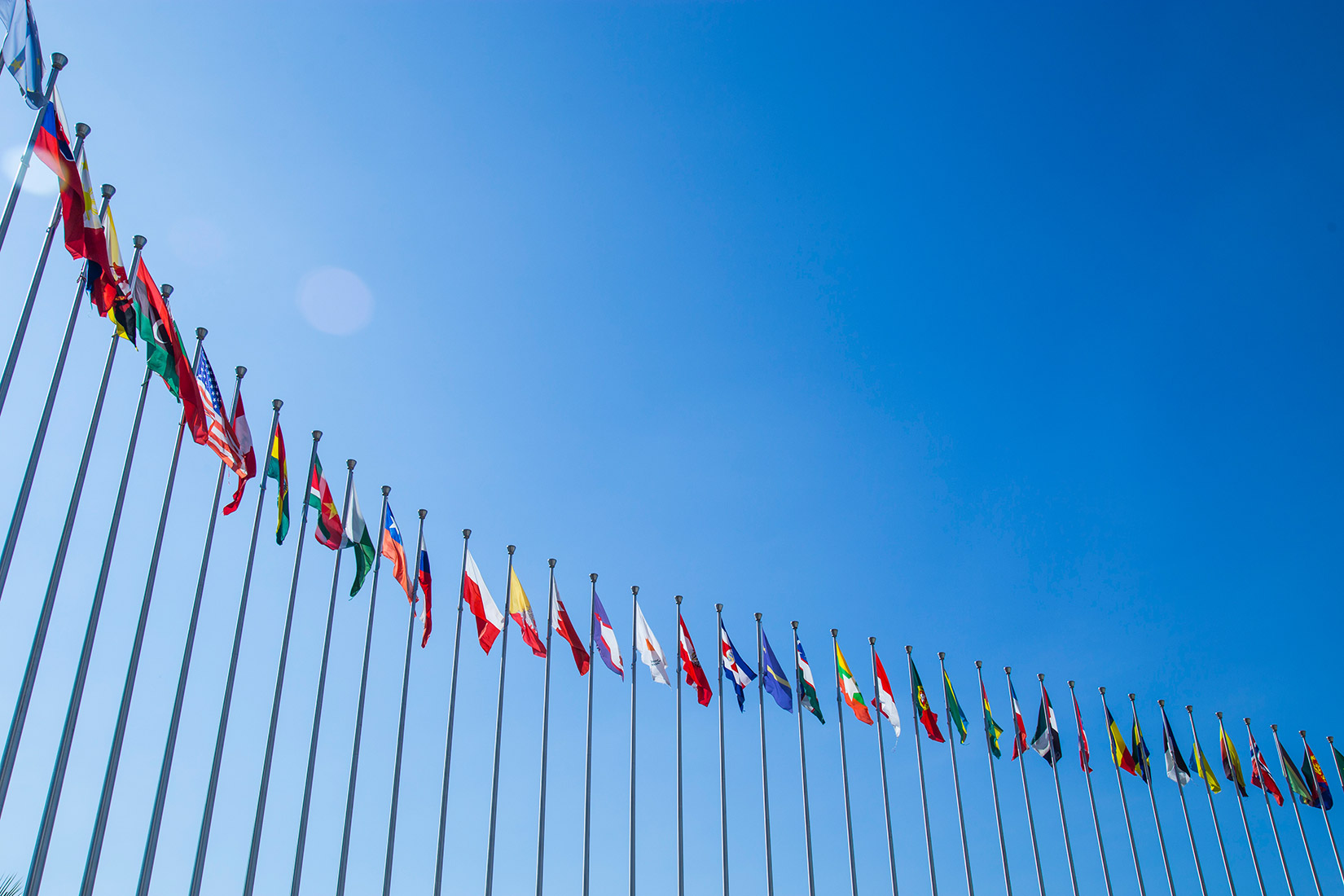 Country detail
2022 Risk exposure by Country*
Percentage who experienced a risk online in the last year
*This corresponds to the DCI index number reported in prior waves, though the list of risks have changed along with adding a 1-year timeframe
Q2: Which, if any, of these have you experienced in the last year ONLINE using the Internet on your phone, tablet, or any other device? (percent citing any risk)
Current state of civility by Country
APAC
LATAM
WE
NA
Q1. How would you rate the overall state of online civility in your country? By online civility we mean people’s interactions online are courteous, reasonable and respectful. Is it
Online risk Country heatmap
Awareness of government efforts to protect online safety is generally low outside APAC
APAC
NA
LATAM
WE
G1: Are you aware of any efforts by your country's government to protect your safety online?
Belief that government actions will reduce risks on online platforms is strongest in APAC, weakest in western Europe
APAC
NA
LATAM
WE
G2_1 I feel our government’s actions around online safety will help reduce risks on online platforms
Desire for content moderation is strongest in APAC
Average across all platforms
APAC
LATAM
WE
NA
No restrictions(1-3)
Illegal contentonly (4)
Illegal & harmful content (5-7)
QS3: How do your expectations change about how actively companies try to limit and or remove illegal and harmful speech change depending on the type of platform that you are using?
Expectations on content restrictions by type of platform
LATAM
No restrictions
Illegal content only
Illegal & harmful content
Argentina
Brazil
Chile
Colombia
Mexico
Peru
Base: Those using each platform, 
N=4,679-5,770
QS3: How do your expectations change about how actively companies try to limit and or remove illegal and harmful speech change depending on the type of platform that you are using?
Expectations on content restrictions by type of platform
Western Europe
North America
No restrictions
Illegal content only
Illegal & harmful content
France
Germany
Italy
UK
Canada
US
Base: Those using each platform, 
Europe N=2,338-3,602. NA=1,281-1,805
QS3: How do your expectations change about how actively companies try to limit and or remove illegal and harmful speech change depending on the type of platform that you are using?
Expectations on content restrictions by type of platform
APAC
No restrictions
Illegal content only
Illegal & harmful content
Australia
India
Philippines
Singapore
Base: Those using each platform, 
APAC N=2,752-3721
QS3: How do your expectations change about how actively companies try to limit and or remove illegal and harmful speech change depending on the type of platform that you are using?
Top three worries by Country
Western Europe
Q5.7. Whether you have experienced them or not, which online risks worry you the most? Select up to three risks
Appendix
Glossary
Civility
People’s interactions online are courteous, reasonable and respectful.
Safety tools
Specific technical steps to try and limit potential risk exposure.
Illegal content
Content that violates a law in the jurisdiction of the respondent.
Harmful content
Content that is not illegal, but causes harm.
Risk
A situation involving exposure to danger.
Risk definitions: Wave 7
Cyberbullying was the most worrisome risk and had above average incidence
Risks by quadrant
1
2
Quadrant 2
High incidence, high worry
Elevated worry about these risks is justified by their above average incidence
Quadrant 4 
Low incidence, high worry
Child sexual exploitation has the 2nd highest worry level, but the lowest reported incidence
Quadrant 1
High incidence, low worry
3
4
Quadrant 3
Low incidence, low worry
Q5.7 Whether you have experienced them or not, which online risks worry you the most? Select up to three risks
Teens experienced the most risks
Nonparents match teen’s exposure to misinformation and sexual solicitation
Parents underestimate their children’s risk exposure
Non-Parent
Parent of 6-17 YO
Teens
Base: Total N=16,222
Q2. Which, if any, of these have you [parent version: your children] experienced in the last year ONLINE using the Internet on your phone, tablet, or any other device? Select all that apply
Parents worry most about sexual risks online
Cyberbullying tops teen’s worries, who are more concerned with threats of violence than their parents
Parents also worry about their children’s exposure to suicide and self harm content
Other adults worry about misinformation and cyberbullying, but are also concerned with child sexual exploitation online and hate speech
Online risks that worry you the most
Non-Parent
Parent of 6-17 YO
Teens
Base: Total N=16,222
Q5.7. Whether you have experienced them or not, which online risks worry you the most? Select up to three risks
Teens experience the most risks, and are more concerned with threats of violence than their parents
Nonparents match teen’s exposureto misinformation and sexual solicitation
Parents worry most about sexual risks online
Other adults are also concerned with child sexual exploitation online
Non-Parent
Parent of 6-17 YO
Teens
Base: Total N=16,222
Q2. Which, if any, of these have you [parent version: Your children] experienced in the last year ONLINE using the Internet on your phone, tablet, or any other device? Select all that apply
Q5.7. Whether you have experienced them or not, which online risks worry you the most? Select up to three risks
68% of parents of 6-12 said safety tools were effective
Tool use and effectiveness scores are slightly lower than Parents of 6-12, with ratings within a narrow band
Parents 6-12
Average usage = 46%
Average effectiveness = 68%
QP3. Please tell us all the parental controls or other platform-provided safety tools you currently use to help keep your children safe online (select all that apply)
QP3a. How much do you agree or disagree that using parental controls or other platform-provided safety tools have been effective in keeping your children safer online?
62% of teen parents said safety tools were effective
Tool use and effectiveness scores are slightly lower than Parents of 6-12, with ratings within a narrow band
Parents 13-17
Average usage = 31%
Average effectiveness = 62%
QP3. Please tell us all the parental controls or other platform-provided safety tools you currently use to help keep your children safe online (select all that apply)
QP3a. How much do you agree or disagree that using parental controls or other platform-provided safety tools have been effective in keeping your children safer online?
Parents favor the most content moderation with teens seeking more than adults without children
No restrictions
Illegal content only
Illegal & harmful content
Base: Those using each platform
QS3: How do your expectations change about how actively companies try to limit and or remove illegal and harmful speech change depending on the type of platform that you are using?
Adult females seek more content moderation
Adult Females
Adult Males
No restrictions
(1-3)
No restrictions
Illegal content only
Illegal & harmful content
Illegal content only (4)
Illegal & harmful content (5-7)
Base: Those using each platform
QS3: How do your expectations change about how actively companies try to limit and or remove illegal and harmful speech change depending on the type of platform that you are using?